Ликовна култура – други разред основне школе
Везивање, спајање, преплитање, уплитање
Звездасто ткање и дрвце од крпица
Везивање, уплитање, преплитање, спајање је веома корисно за фину моторику, за смиривање и опуштање живаца. 
Није потребно превише новца за материјал. Потребна је добра мотивација као и добра воља.
Уз помоћ маште настали су предивни радови.
Потребан материјал
Дрвени штапићи за роштиљ или
Дрвене тање лајснице
Вуница или 
Дебљи конац за хеклање (више боја због комбинације) или
Канап или
Савитљива гранчица 
Разне крпице
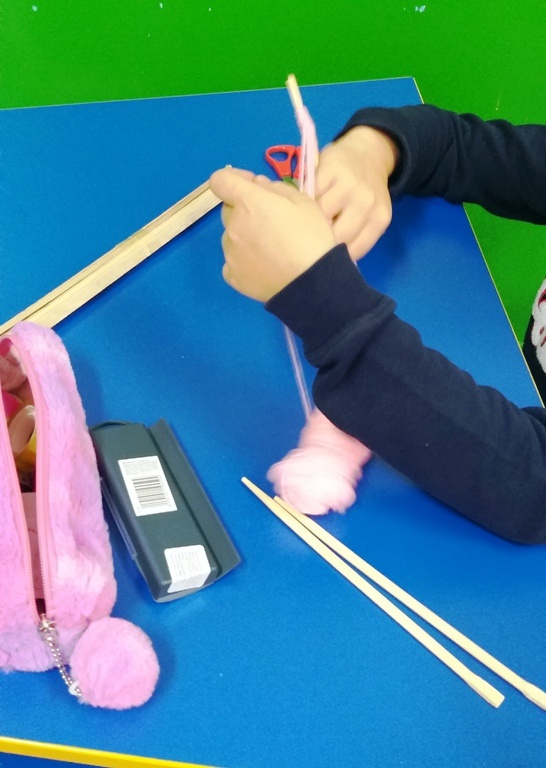 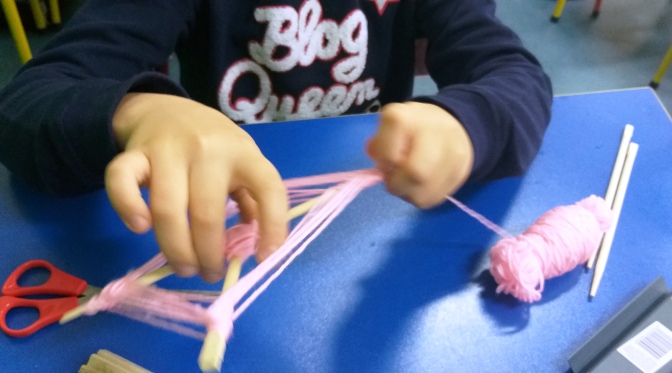 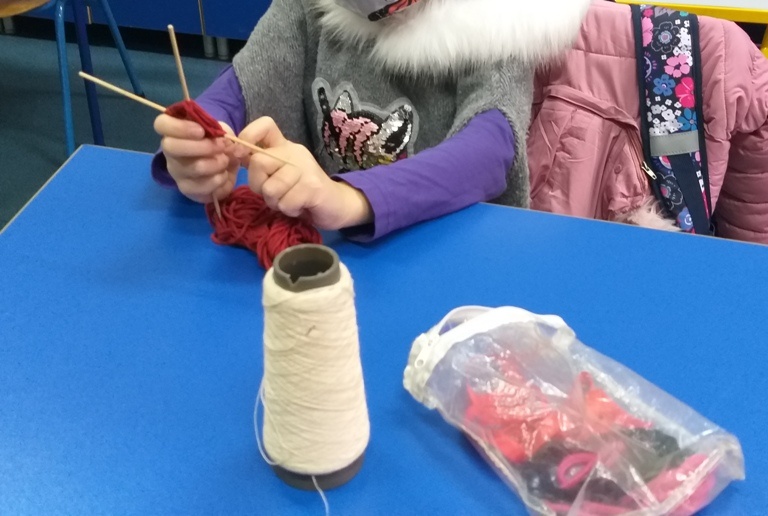 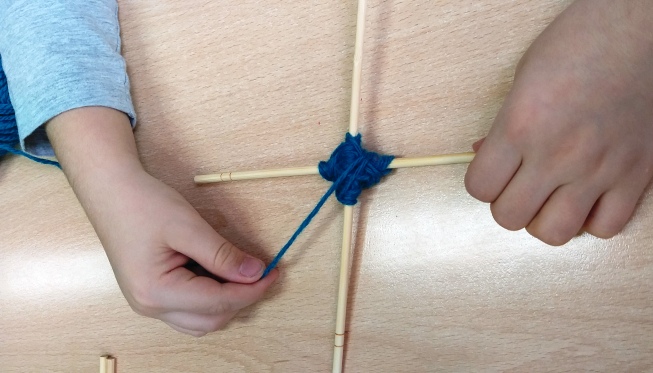 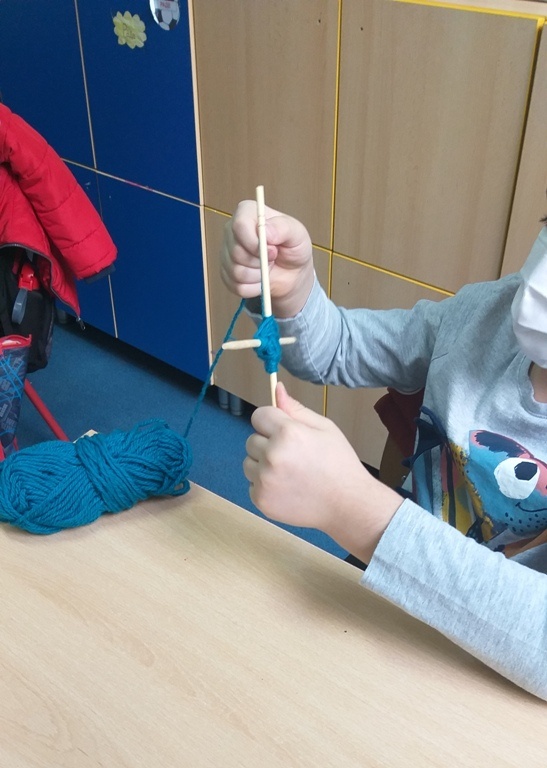 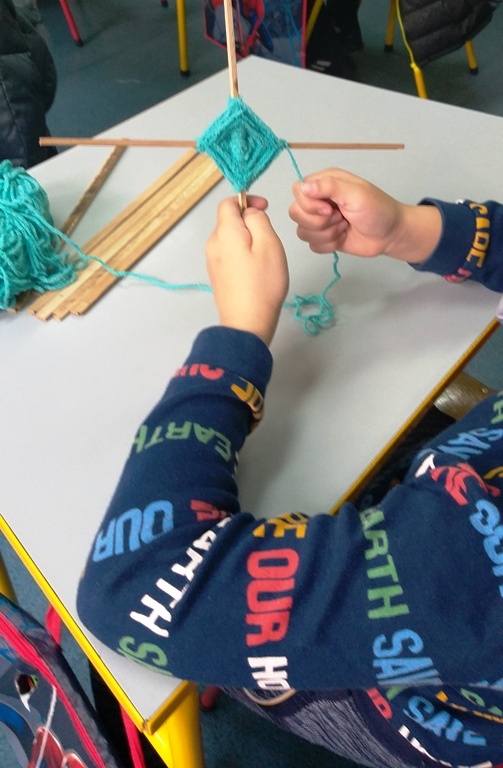 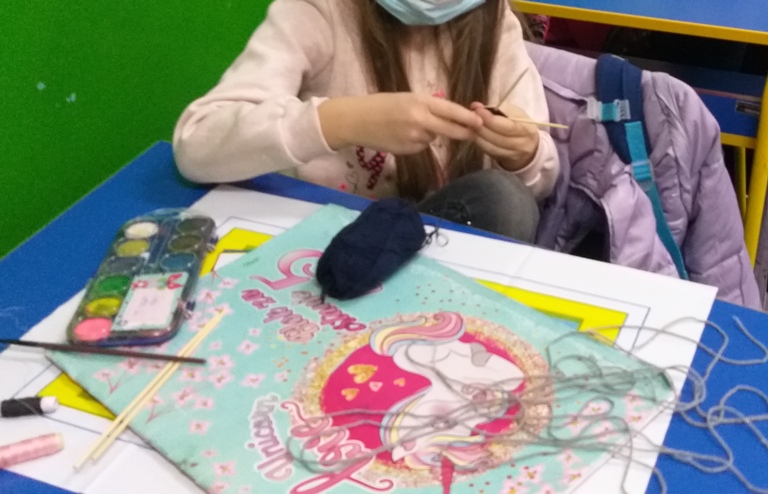 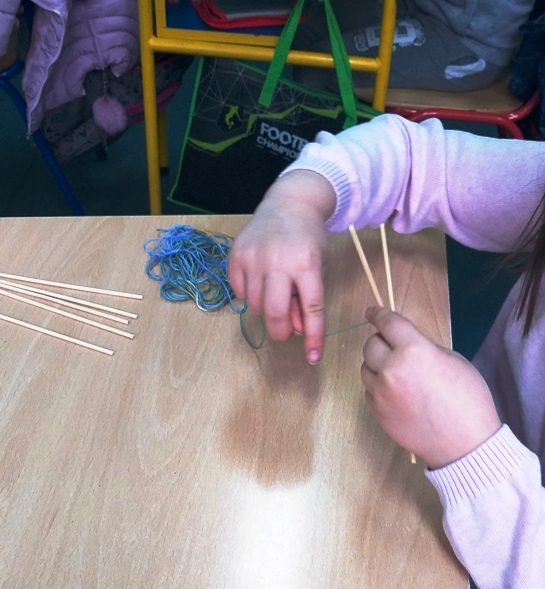 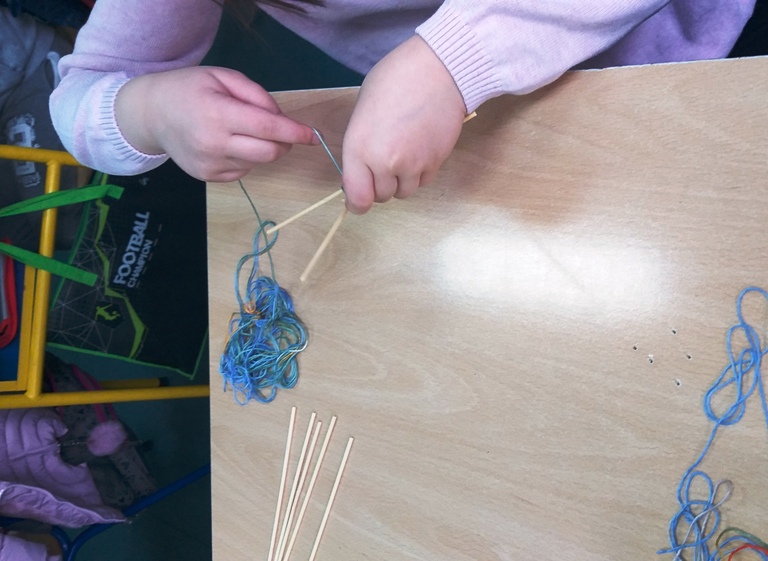 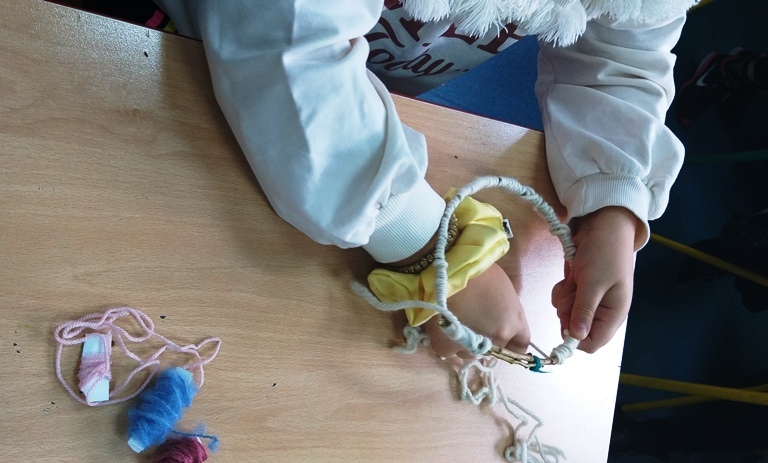 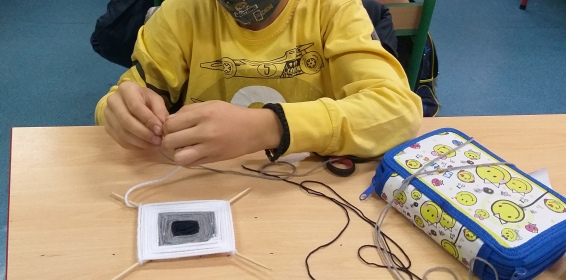 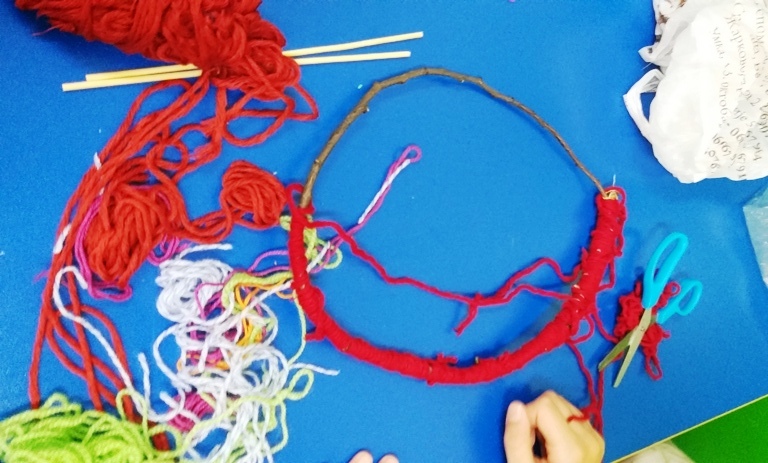 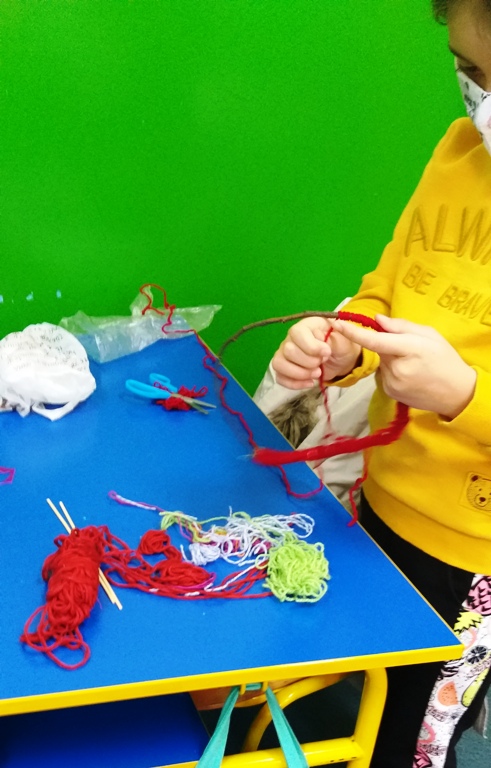 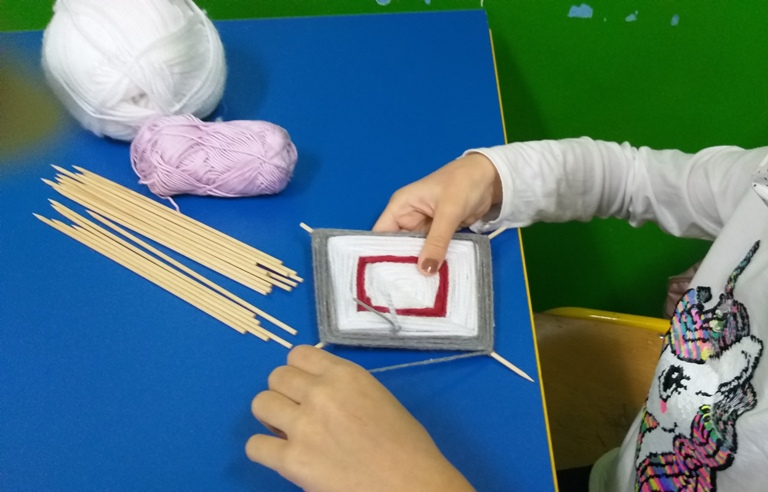 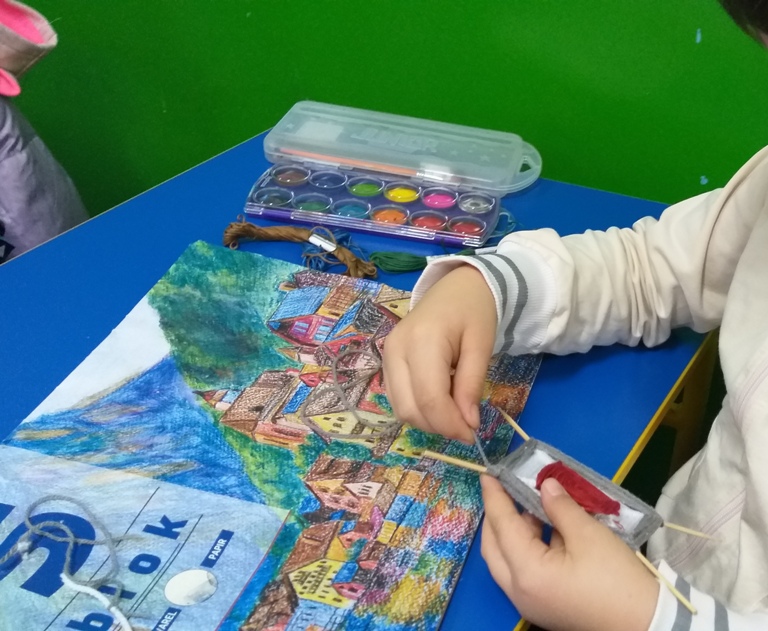 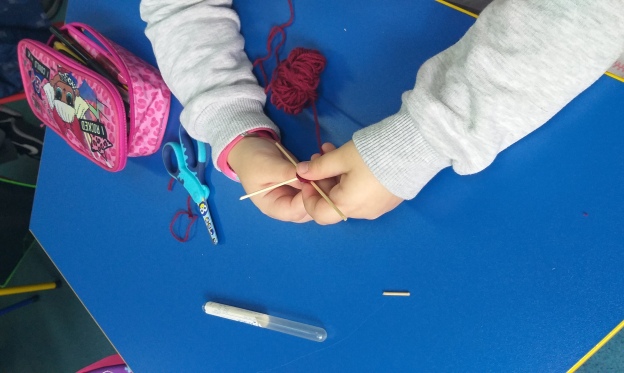 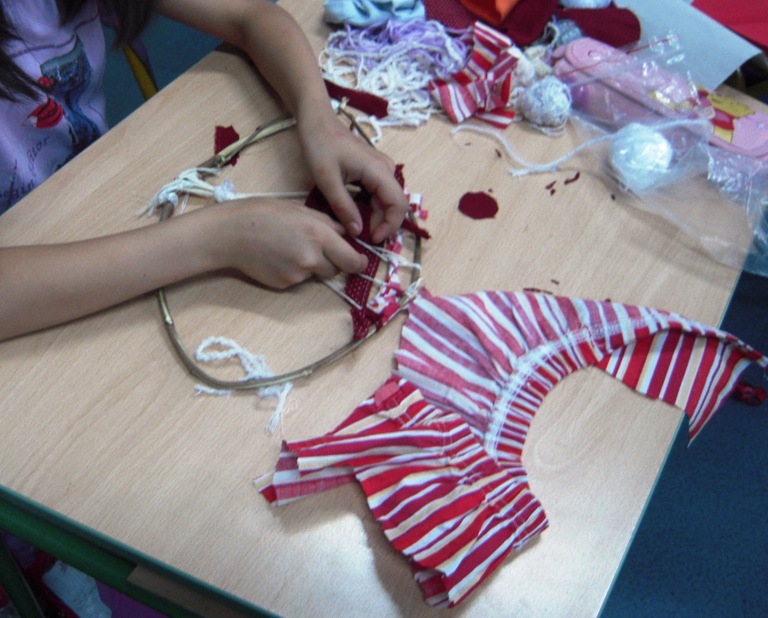 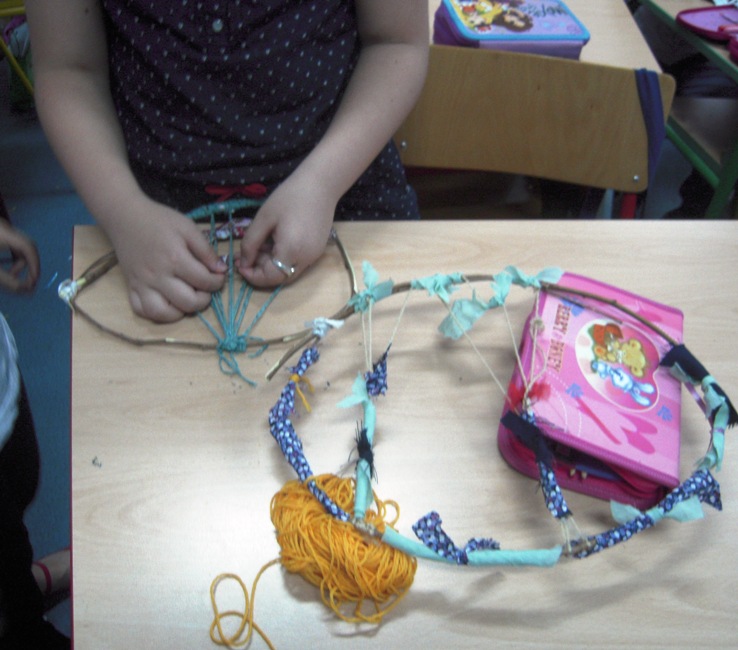 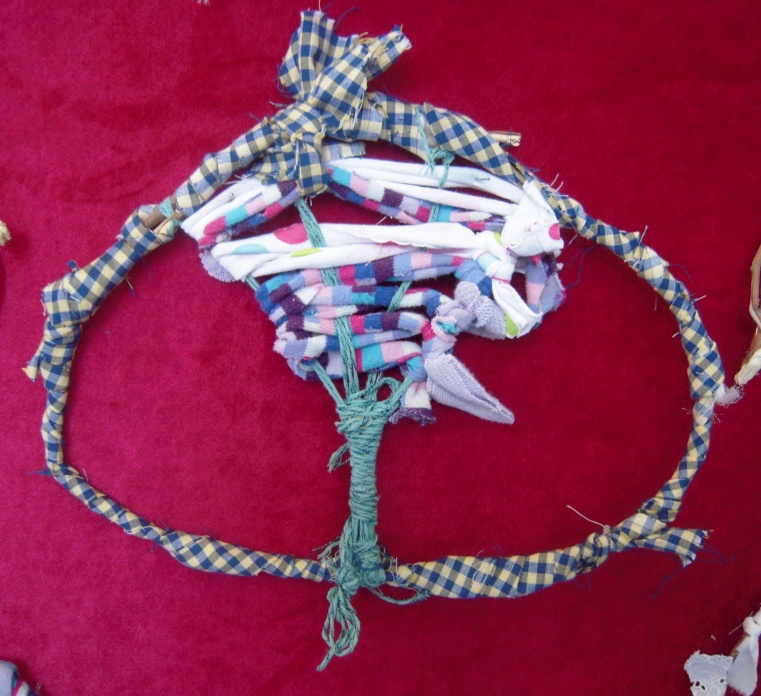 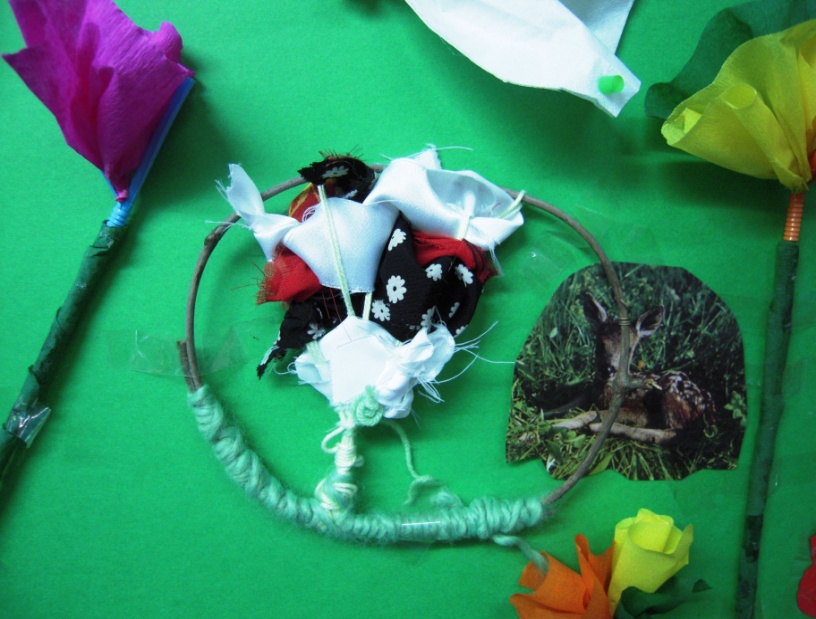 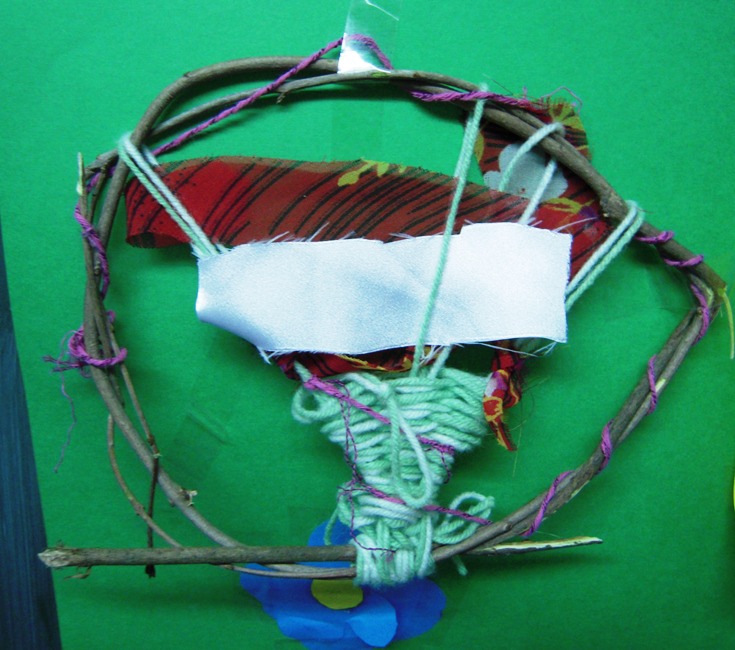 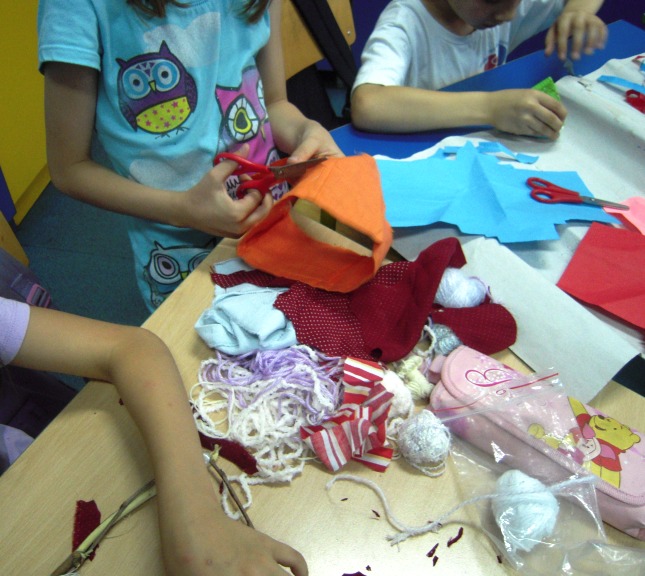 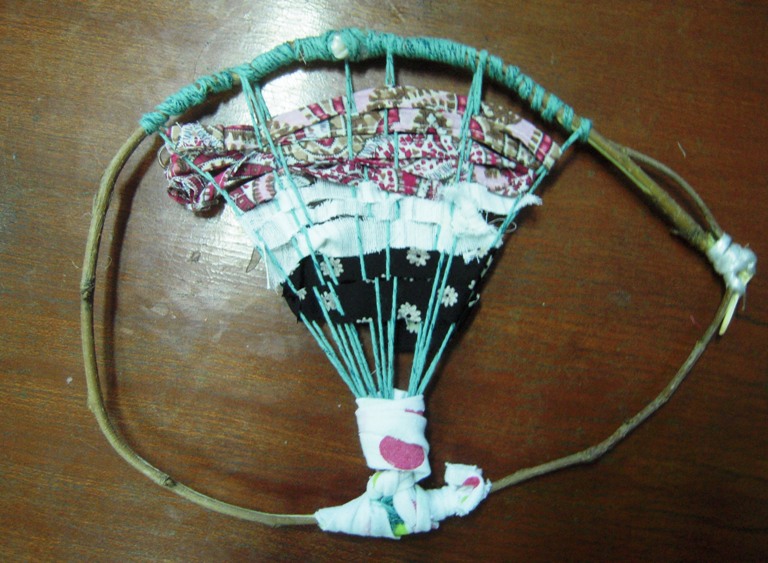 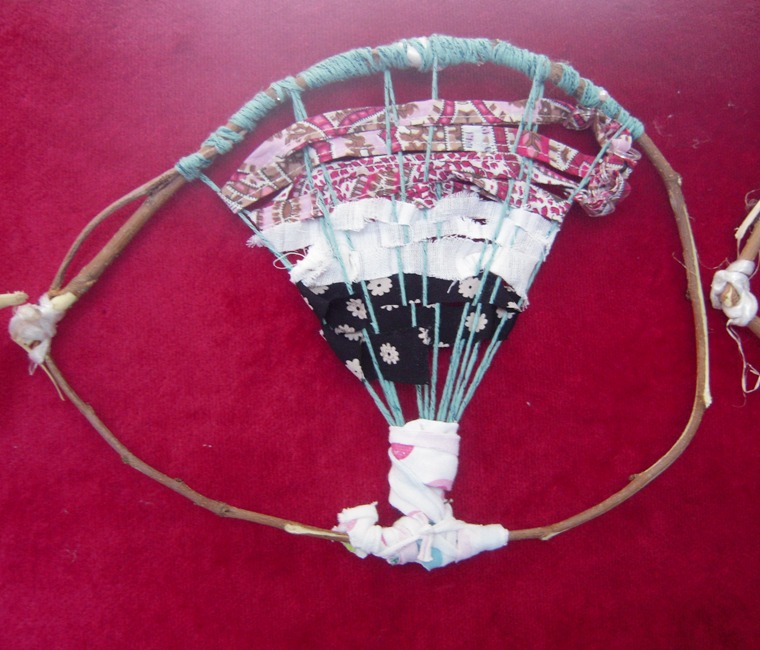 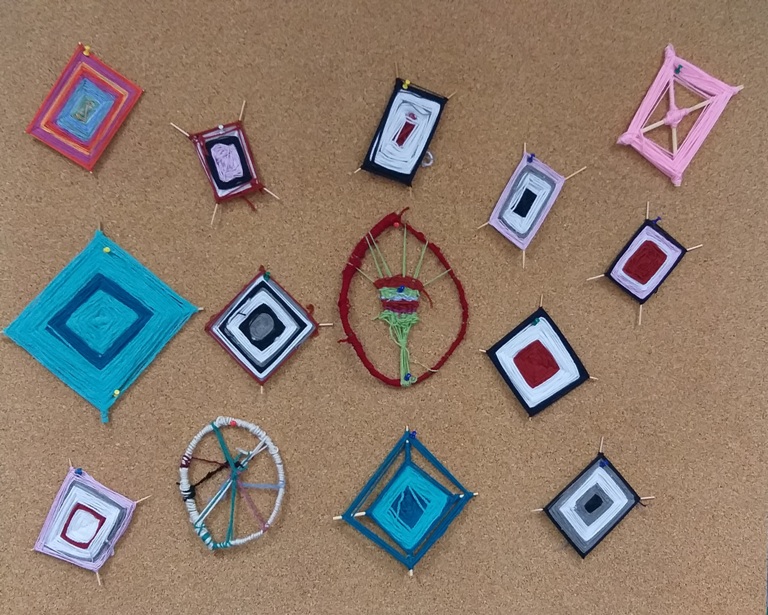 Следи звездасто 3д ткање
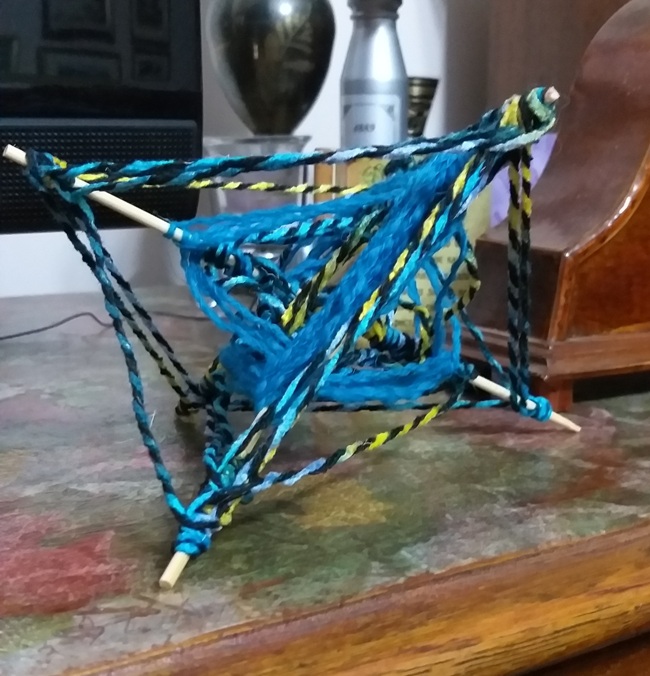 Срећно!  


Снежана Алексић